ENGLISH LANGUAGE TEACHING (ELT) FOR YOUNG LEARNERSBy:Sri Supiah Cahyati, M.Pd
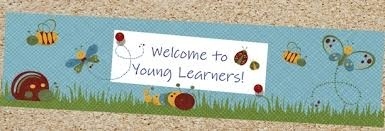 English Education Study Program
IKIP Siliwangi
2019
Session 4
Assessing Young Learners
Classroom Management
Materials & Media for YL
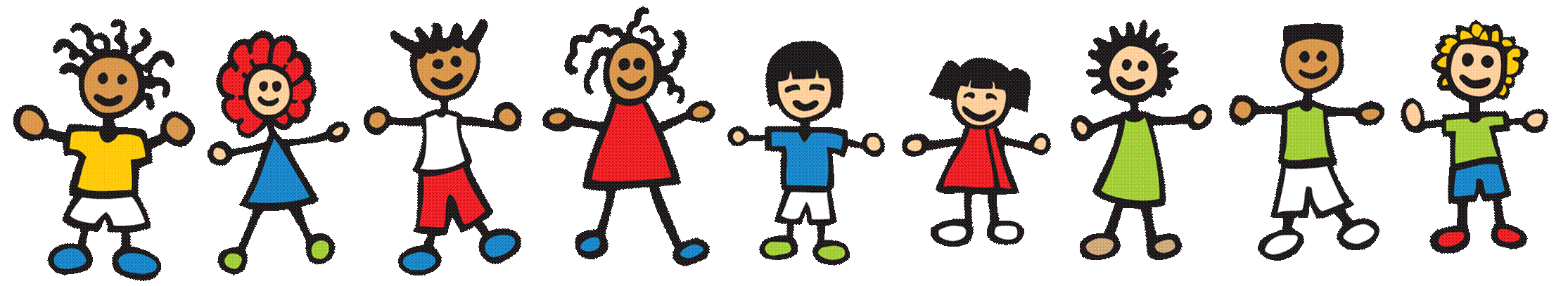 ASSESSING YOUNG LANGUAGE LEARNERS
The use of traditional methods is problematic because:
Traditional “paper & pencil test” (like filling in gaps in sentences, answering multiple choice questions /translating vocabulary lists) often do not work because such isolated exercises do not show what children know & can do with confidence (The negative washback effect of test).  It would discourage children & cause them to lose their motivation to learn English.
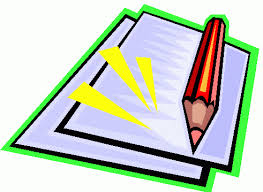 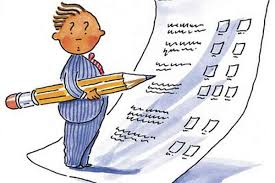 TRADITIONAL  ASSESSMENTS
One-shot standardized exams

Timed, multiple-choice format

Decontextualized test items

Scores suffice for feedback

Norm-referenced scores

Focus on the ‘right’ answer

Non-interactive performance

Fosters extrinsic motivation
Assessment techniques which are appropriate to measure the children progress:
1
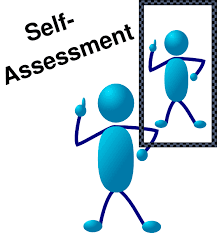 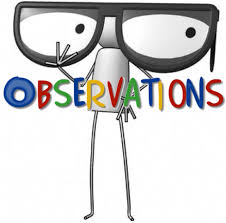 2
1
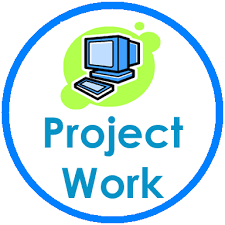 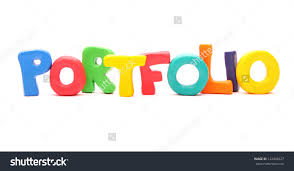 4
3
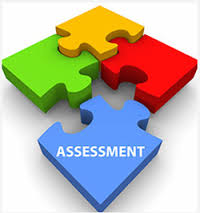 ALTERNATIVE ASSESSMENT
Continuous long-term assessment

Untimed, free-response format

Contextualized communicative tasks

Formative, interactive feedback

Criterion-referenced scores

Open-ended, creative answers

Interactive performance

Fosters intrinsic motivation
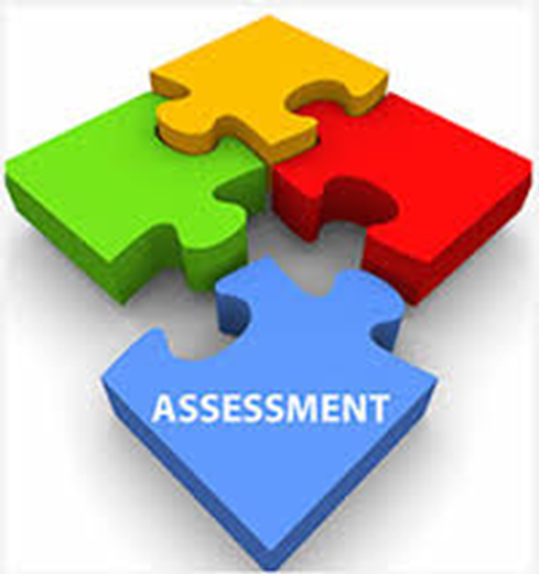 Examples:
Portfolio assessment

Structured assessment 

activities/tasks

Projects

Self-assessment

Peer-assessment

Learner-developed assessment tasks

Take-home tasks

Observation

Conferencing
Child-friendly Assessment:
Definisi Evaluasi:
Proses pengumpulan informasi untuk mengetahui sejauh mana program pembelajaran bahasa telah berhasil mencapai tujuannya (Ioannou-Georgiou & Pavlou, 2003) 

Berbagai macam permasalahan yang berkenaan dengan pendidikan bahasa dan memberikan penilaian terhadapnya (Cameron, 2001). 

Menjaring informasi mengenai pengetahuan, kemampuan, pemahaman, sikap dan motivasi anak-anak (Ioannou-Georgiou & Pavlou, 2003)
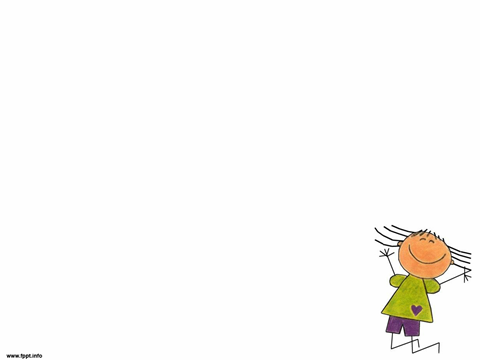 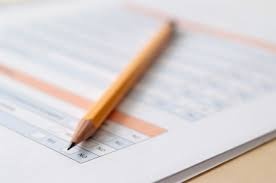 TESTING:
Salah satu alat asesmen yang biasanya berupa paper-pencil test
Asssessment:
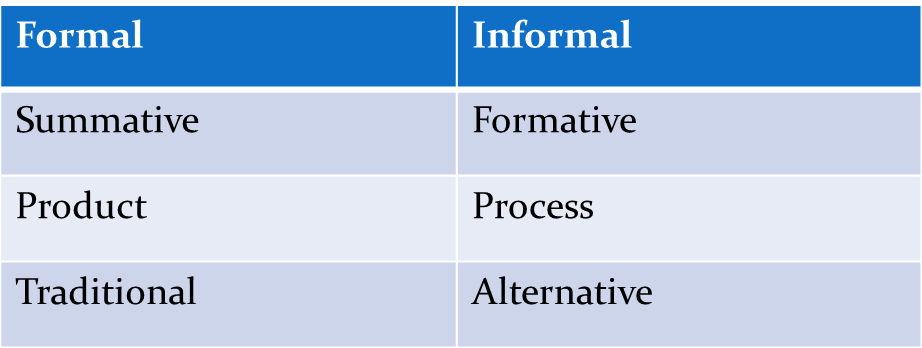 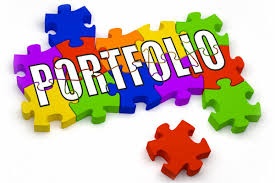 Portofolio bahasa adalah koleksi sampel pekerjaan yang dihasilkan oleh anak dalam jangka waktu tertentu

Sampel ini dapat berupa:
Pekerjaan tertulis 
Gambar
Proyek
Catatan buku yang telah dibaca
Hasil tes
Catatan self-assessment
Komentar orang tua dan guru
WHAT IS ASSESSMENT?
It is a general term which includes all methods used to gather information about children`s knowledge, ability, understanding, atitudes and motivation (Ioannou-Georgiou,& Pavlou, 2003).

It refers to collecting information & making judgments on a learner’s knowledge (Brindley in Linse, 2005).
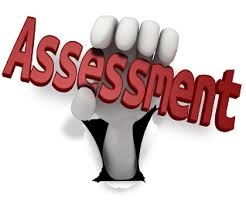 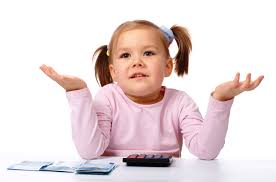 WHY ASSESS YOUNG CHILDREN
To monitor  and aid children’s progress

To provide children with evidence of their progress and enhance motivation

To monitor  your performance and plan future work

To provide information for parents, collegues and school  authorities
WHAT DO WE ASSESS?
Skill developments : listening, speaking, reading, writing, integrated skills

Learning how to learn 

Attitudes

Behavioural and social skills
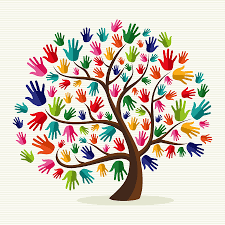 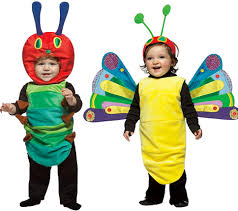 HOW DO WE ASSESS CHILDREN?
Assessment activities in Listening (Brewster, Ellis, Grard, 2003):
Listen & discriminate between sound
Listen & point to things/follow instruction
Listen & select the appropriate pictures
Listen to a description & draw/color a picture
Listen to a description & label a picture
Listen & match 2 pictures/a word & a picture
Listen & sequence pictures, words/sentences.
Listen to a description/story & tick items on a simple chart
Listen & complete gaps in words/sentences.
Listen & select the correct response (multiple choice)
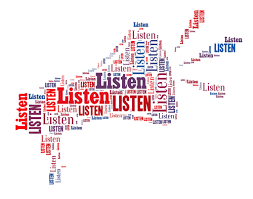 Assessment activities in Speaking (Brewster, Ellis, Grard, 2003):
Listen & repeat words that rhyme/have the same/opposite meanings.
Listen & repeat only things which are true.
Sing a song, say a rhyme/poem memory.
Do pair work tasks.
Speak from picture prompts.
Finish off a sentence.
Pass on a telephone message.
Play a guessing game.
Listen to a story, sequence pictures 
     & retell the story.
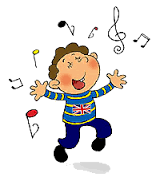 Assessment activities in Reading (Brewster, Ellis, Grard, 2003):
Do simple reading games at word level, like Odd One Out.
Read a rhyme, poem/part of a dialog aloud.
Read vocabulary items & group them into families.
Read a description & label a drawing/diagram.
Read a description & color/draw a picture.
Read letters & rearrange them to produce words sentences.
Read & answer multiple choice, true/false, or comprehension questions.
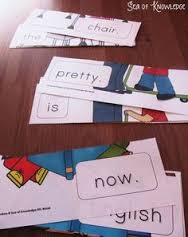 Assessment activities in Writing (Brewster, Ellis, Grard, 2003):
Rearrange & copy: letters to spell a word.
Read a description & write labels/captions for pictures.
Complete a crossword.
Fill in gaps in sentences to test grammar/vocabulary.
Write speech bubbles for characters from a story/dialogue.
Transfer simple notes on a chart into sentences.
Answer simple questions in written form.
Correct mistake in a sentence/text.
Write sentences from picture prompts.
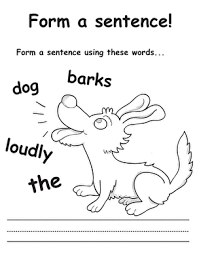 HOW TO GIVE FEEDBACK
Feedback can be given in a variety of ways : individually to each child, to groups of children, or the whole class. Can also be given in the form of self correction or peer feedback.

One of the best way to give feedback is through conferencing with the children when you diccuss the result of the assessment.
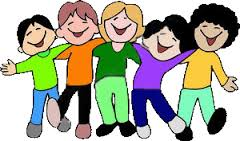 HOW EACH ASSESSMENT TASK IS ORGANIZED
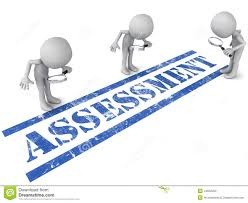 8 Old Mc Donald’s Farm (1)
Old Mc Donald had a farm (ee i ee i oh)
And on his farm he had a duck (ee i ee i oh)
With a quack quack here and a quack quack there
Here quack  there quack
Everywhere a quack quack
Old Mc Donald had a farm (ee i ee i oh)
8 Old Mc Donald’s Farm (2)
Old Mc Donald had a farm (ee i ee i oh)
	And on his farm he had a cow (ee i ee i oh)
	With a moo moo here and a moo moo there
	Here moo there moo
	Everywhere a moo moo 
	Quack quack here and  a quack quack there
	Here quack  there quack 
	Everywhere a quack quack
	Old Mc Donald had a farm (ee i ee i oh)
8 Old Mc Donald’s Farm (3)
Old Mc Donald had a farm (ee i ee i oh)
	And on his farm he had a pig (ee i ee i oh)
	With an oink oink here and an oink oink there
	Here oink there oink
	Everywhere an oink oink 
	Moo moo here and a moo moo there
	everywhere moo moo
	Quack quack here and  a quack quack there
	Everywhere quack quack 	
	Old Mc Donald had a farm (ee i ee i oh)
8 Old Mc Donald’s Farm (4)
Old Mc Donald had a farm (ee i ee i oh)
	And on his farm he had a turkey (ee i ee i oh)
	With a gobble gobble here and a gobble gobble there
	Here gobble there gobble
	Everywhere a gobble gobble 
	oink oink here and oink oink there
	Here an oink there an oink
	Everywhere an oink oink
	Moo moo here and a moo moo there
	here moo there moo
	everywhere moo moo
	Quack quack here and  a quack quack there
	 here quack there quack
	Everywhere quack quack 	
	Old Mc Donald had a farm (ee i ee i oh)
Classroom Management
Children with Special Needs
What If
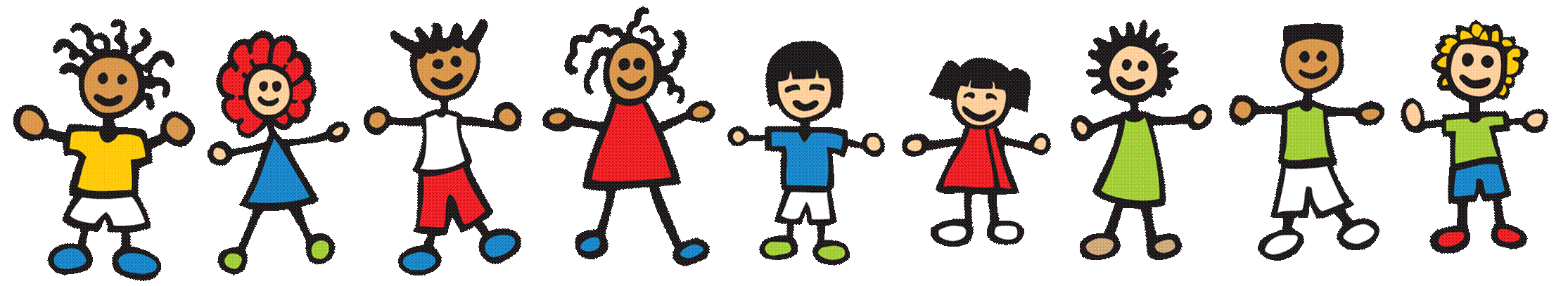 Children with Special Needs (Linse, 2005):
Dyslexia: difficulty with words.
ADD: Attention Deficit Disorder
ADHD: Attention Deficit Hyperactivity Disorder
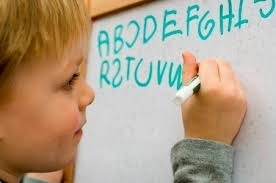 Symptoms: 
fails to give close attention to details/makes careless mistakes.
may have poorly formed letters/words/messy writing.
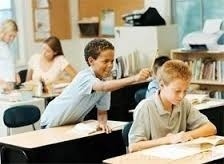 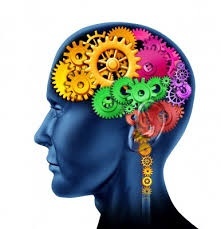 The Amazing Brain
Experience shapes the brain

Emotions and learning

Memory is multi-sensory

Making sense of meaning
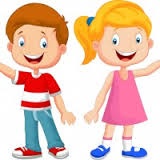 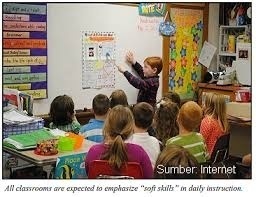 Classroom Management:What if? (Harmer, 2004)
Students are at different levels?
Do different task with the same material.
Use peer help (better students can help the weaker ones).
The class is very big?
Use worksheet.
Use pairwork & groupwork.
Think about vision & acoustics.
Use the size of the group to your advantages: humour is funnier, drama is more dramatic.
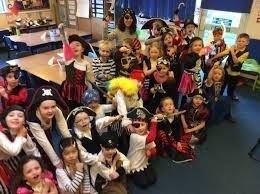 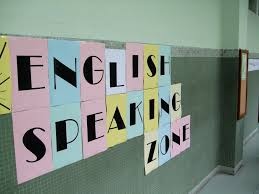 What if?(Harmer, 2004)
The students keep using their own language?- Encourage them to use English appropriately.- Create an English environment- Keep reminding them.
Students are uncooperative?
		- Talk/write to individuals.
		- Use activities.
		- Make a learning contract.
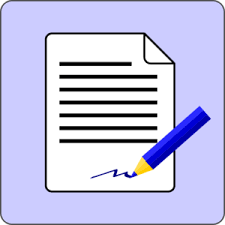 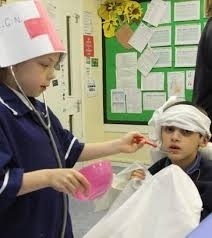 What if?(Harmer, 2004)
Students don’t want to talk?
	- Use pairwork.
	- Allow them to speak in a controlled way at first.
	- Use acting out & reading aloud.
	- Use role play.
Student do not understand the listening tape?
		- Introduce interview questions.
		- One task only.
		- Use the tapescript which cut into bits/have words blanked out.
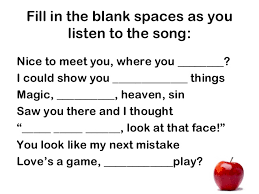 Materials & Media for Young Learners
Teaching Media for Young Learners
Preparing the Project (Media & Video)
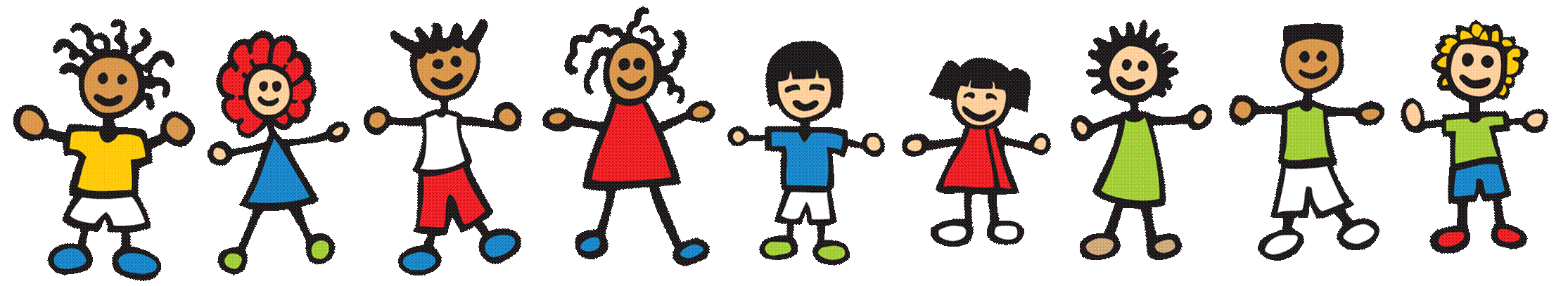 The content of the Video
Duration: 4-8 minutes
Name of the media
Course
Materials
Steps
Instruction (How to use)
Institution {student’s name & number, faculty, year), 
Credits (include the person in charge, backsound)
Spelling => double tip, Mrs. Supia’ah Cahyati, Sri Suipiah Cahyati
Grammar => the media ready to use
Wording => cut scissor, paint the wood with red colour, use double tape to temple item into the cork, learning & teaching process, makers
The contrast => if the background is white/grey, the letter should be dark colour
Materials for Young Learners Classroom
Young learners’ coursebook should be well designed with attractive features:
Colourful visuals
Fun games and tasks
Crafts
Projects

Yet, no coursebook can be perfect for any teaching-learning situation (Pinter, 2009).
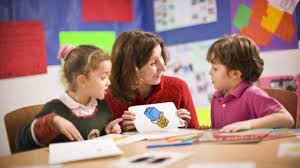 Smart Book
Transportation
Snake and Ladder
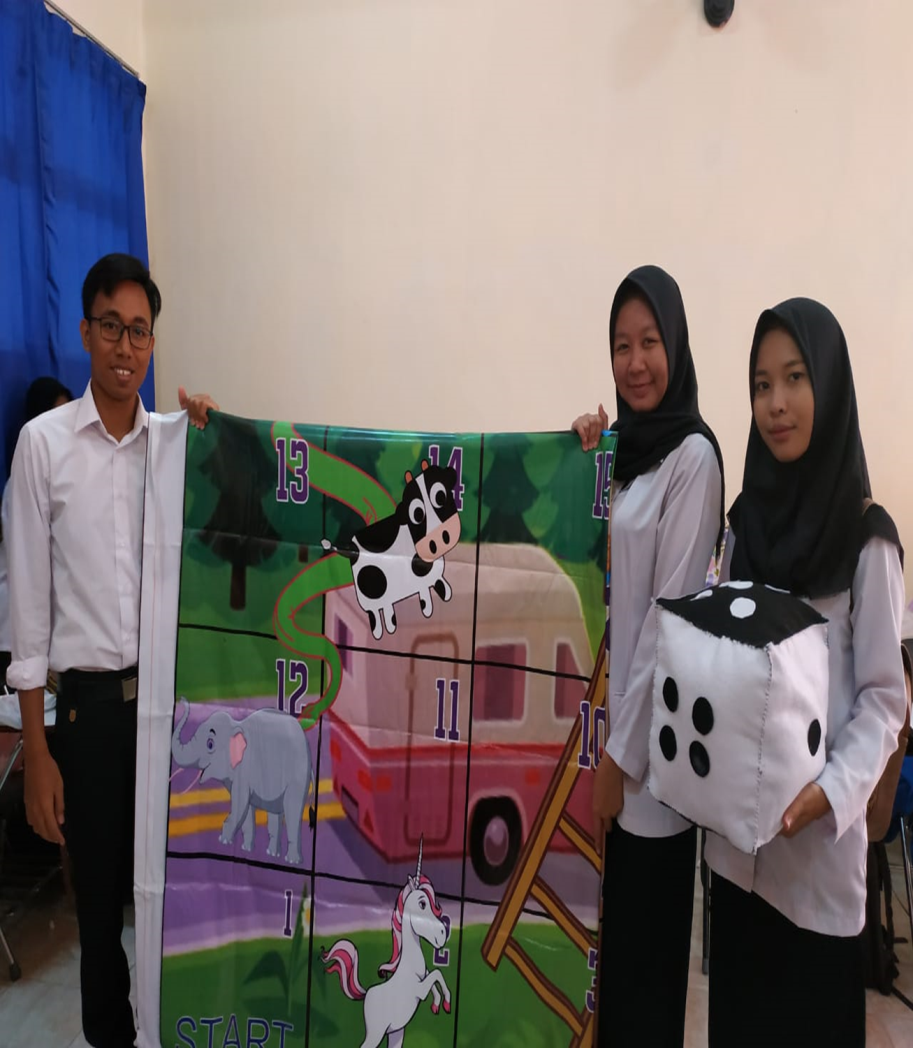 Animals
Caterpillar of Words
Guess the Word
Magic Spinner
Smart Box
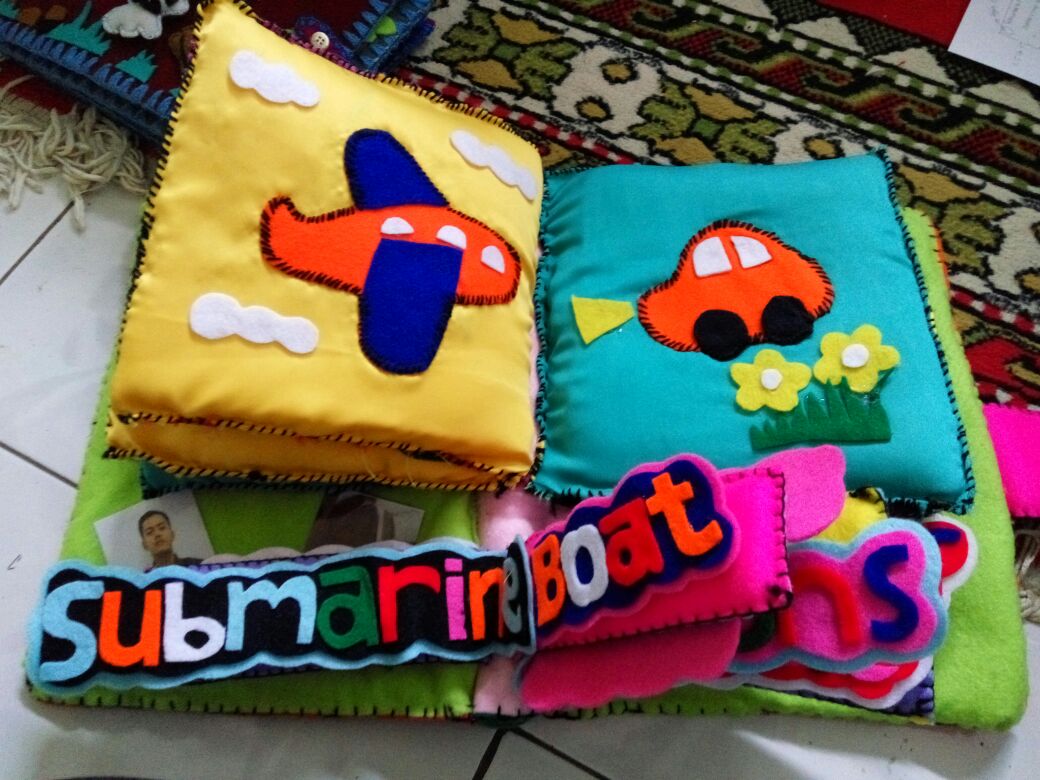 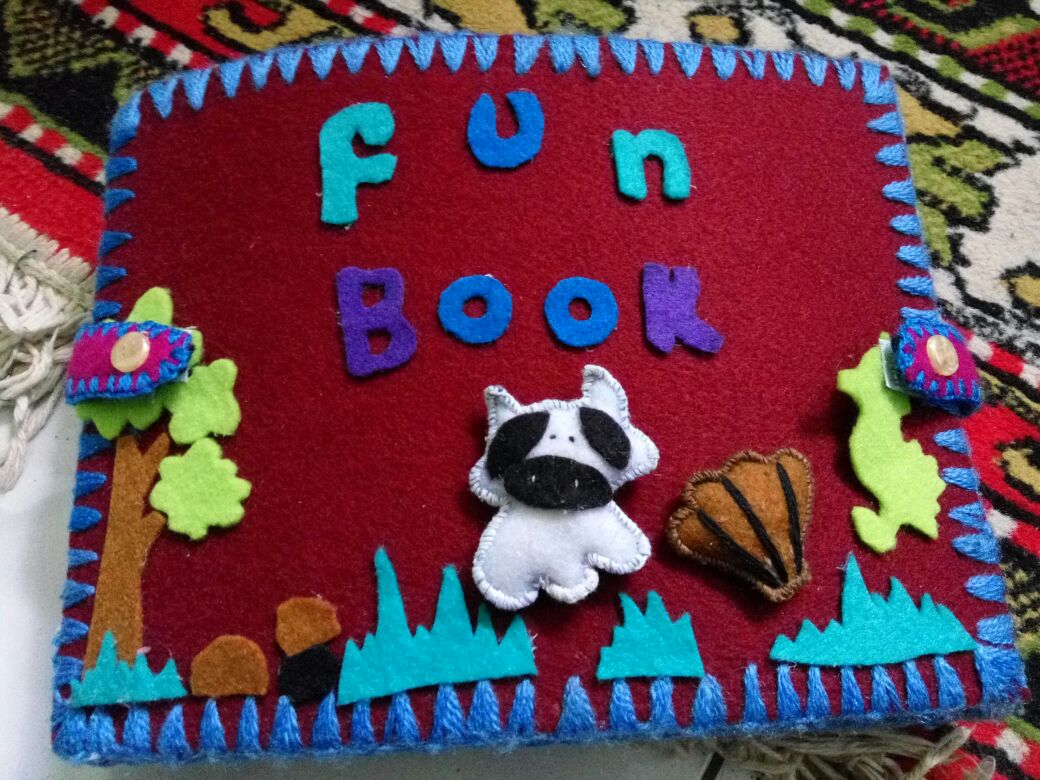 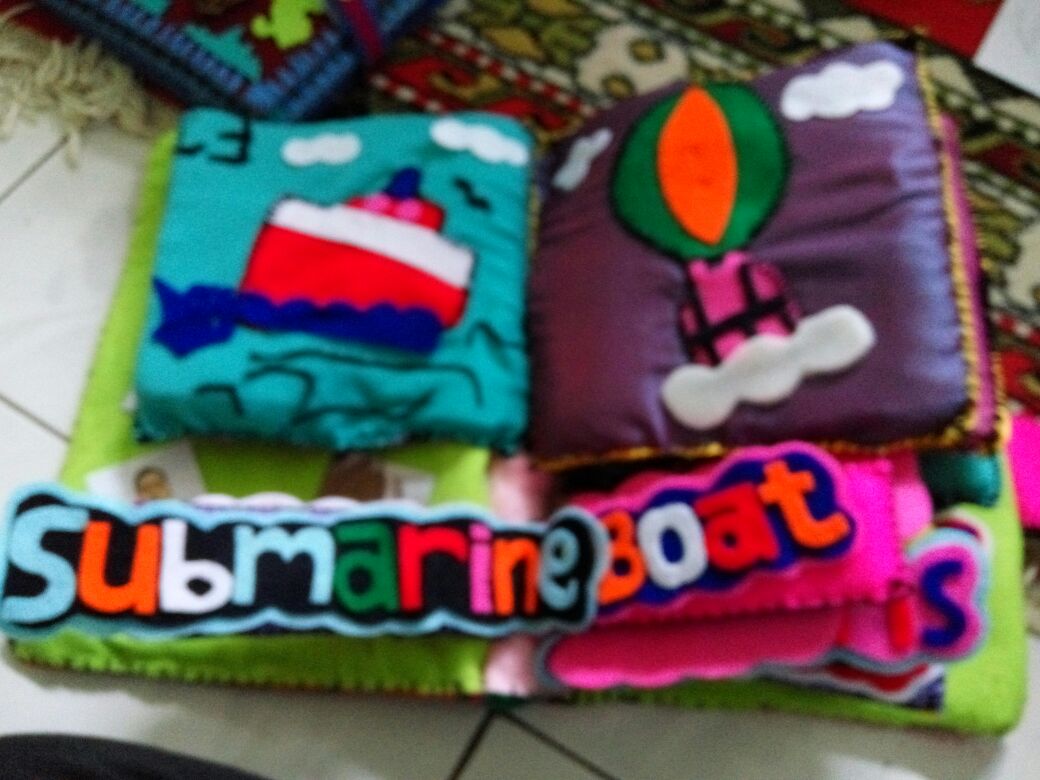 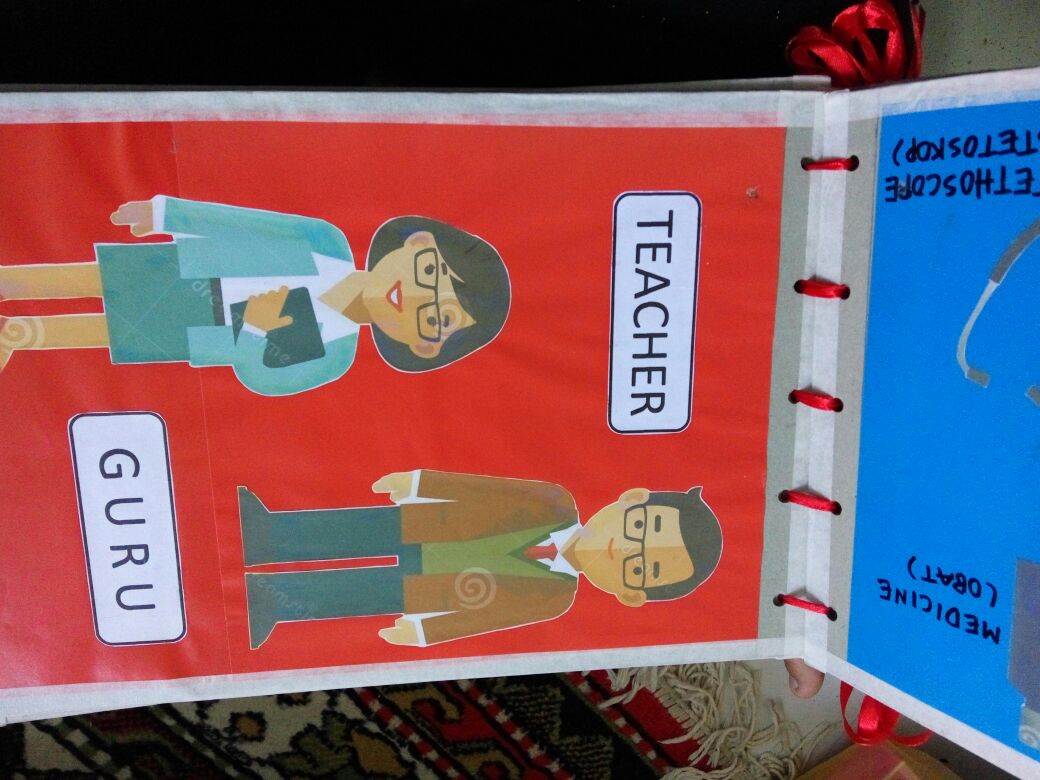 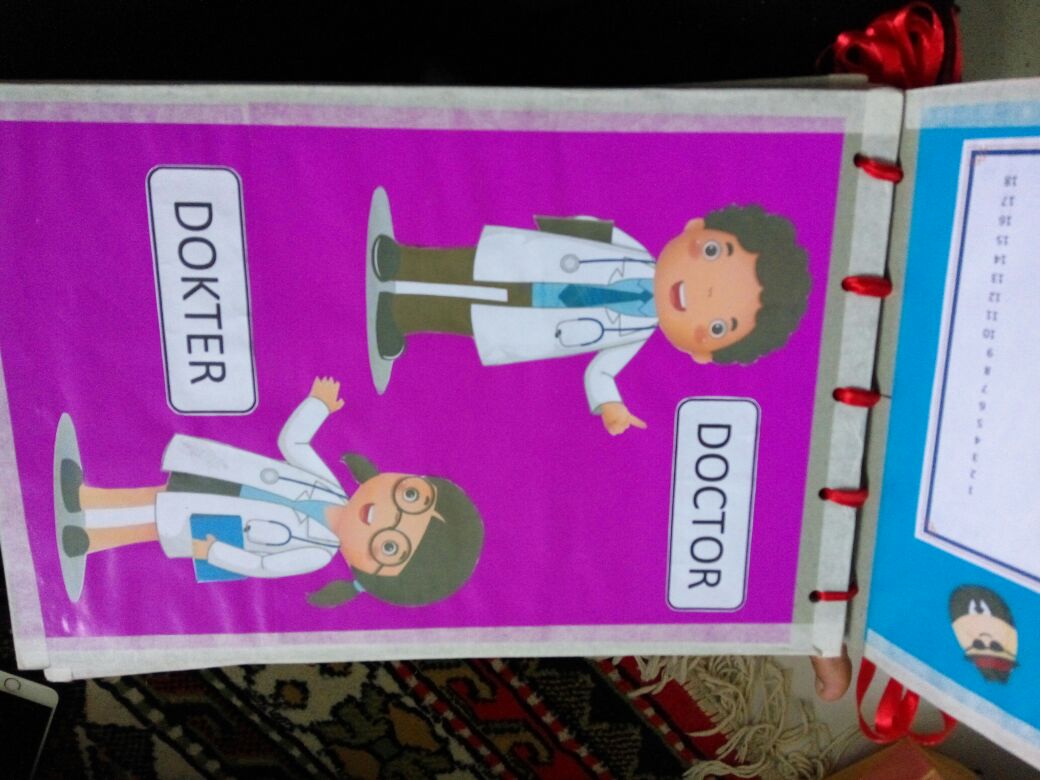 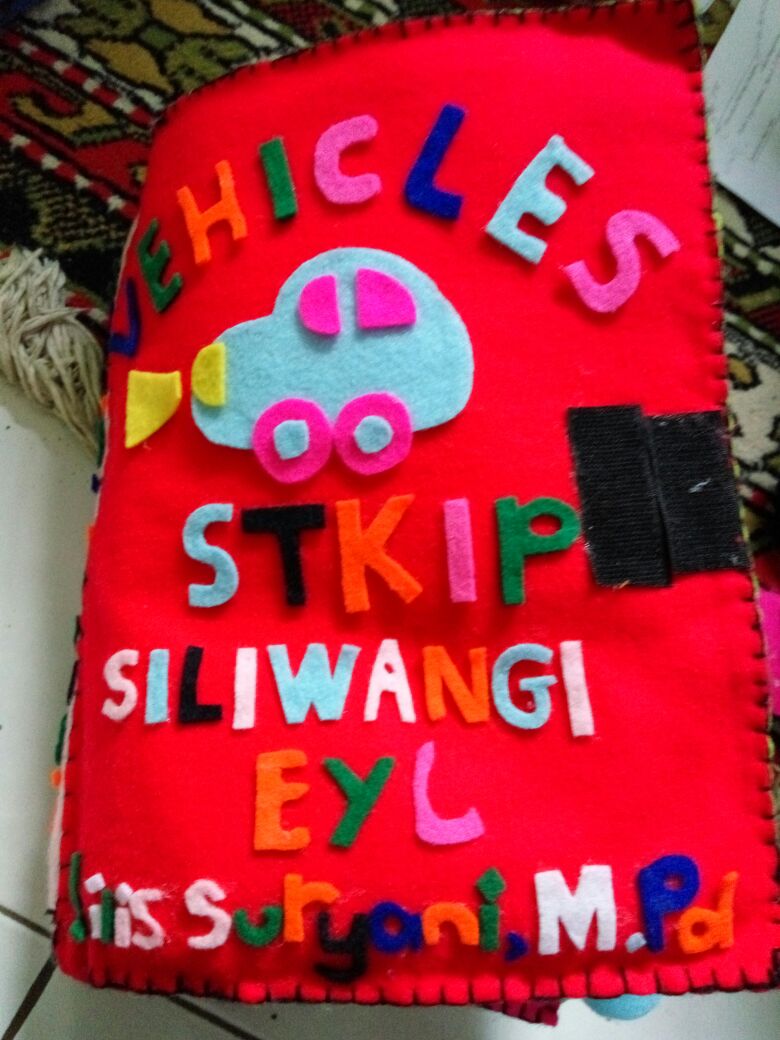 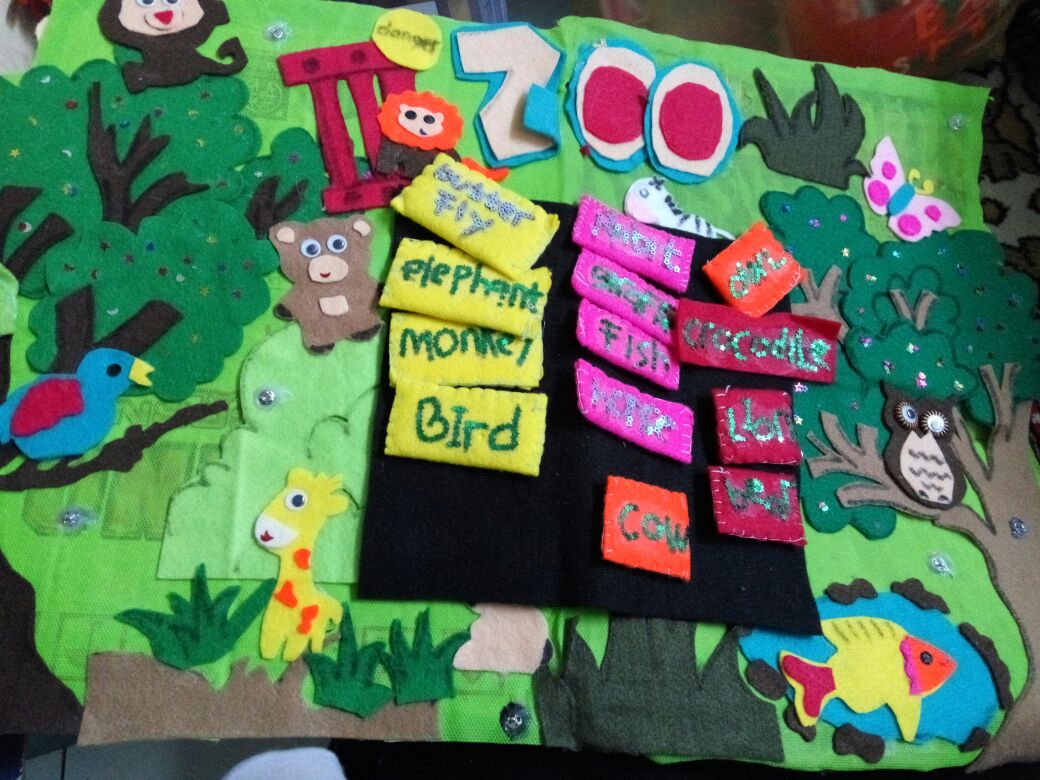 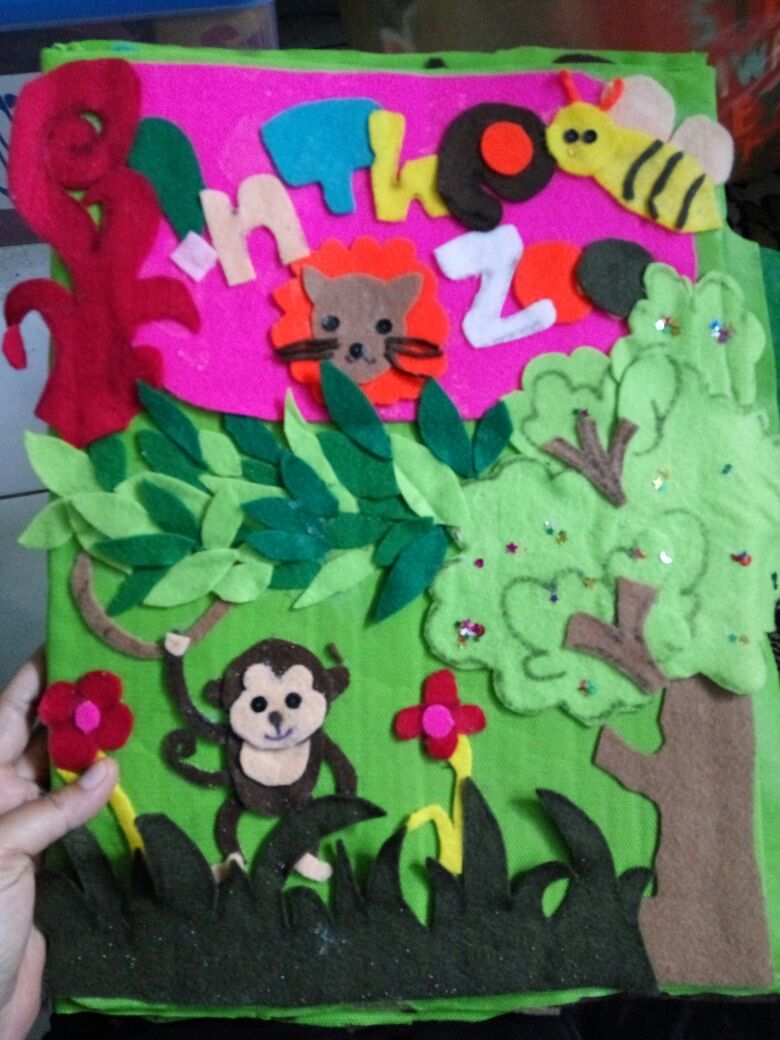 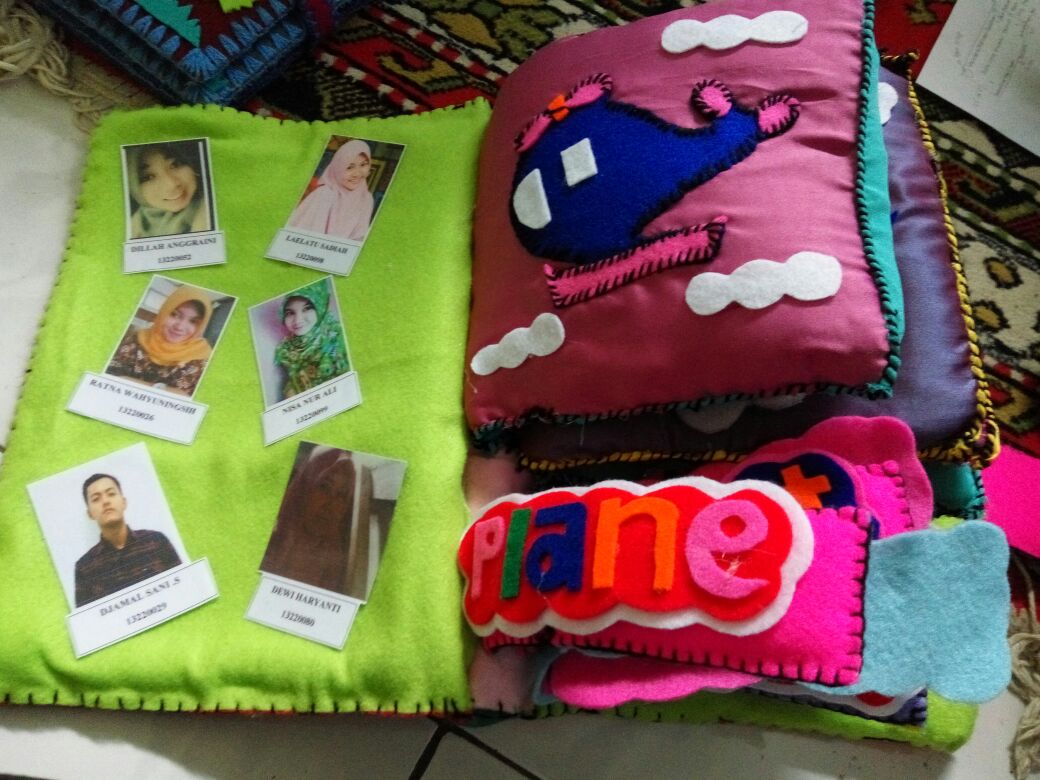 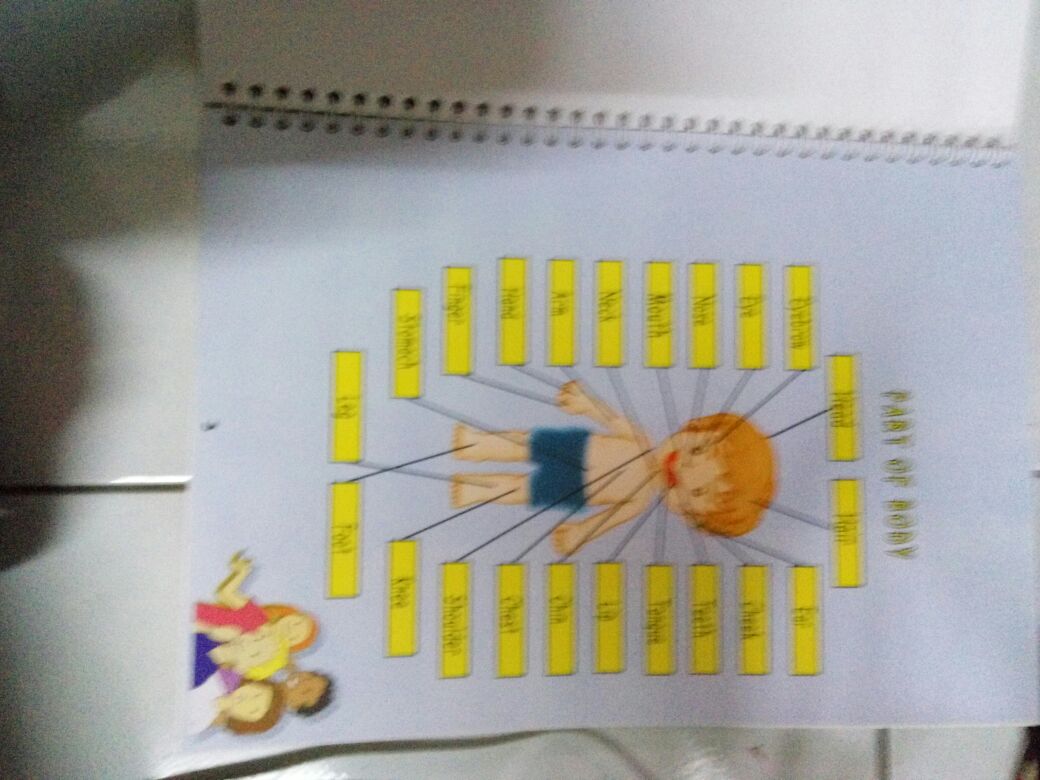 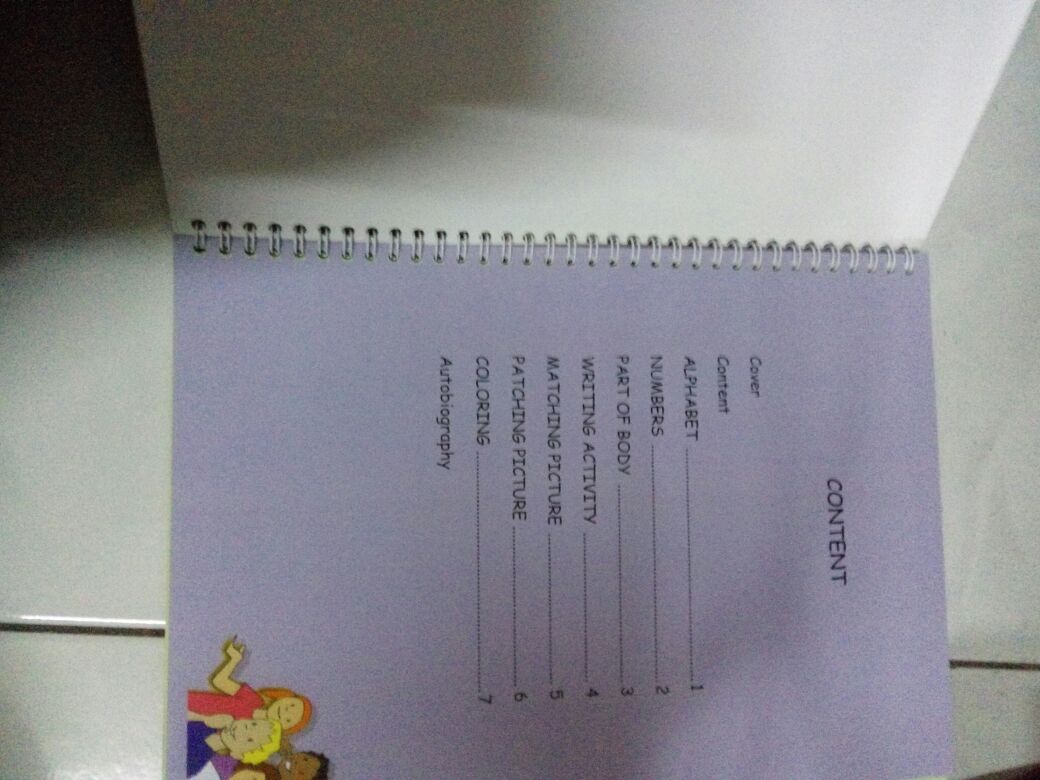 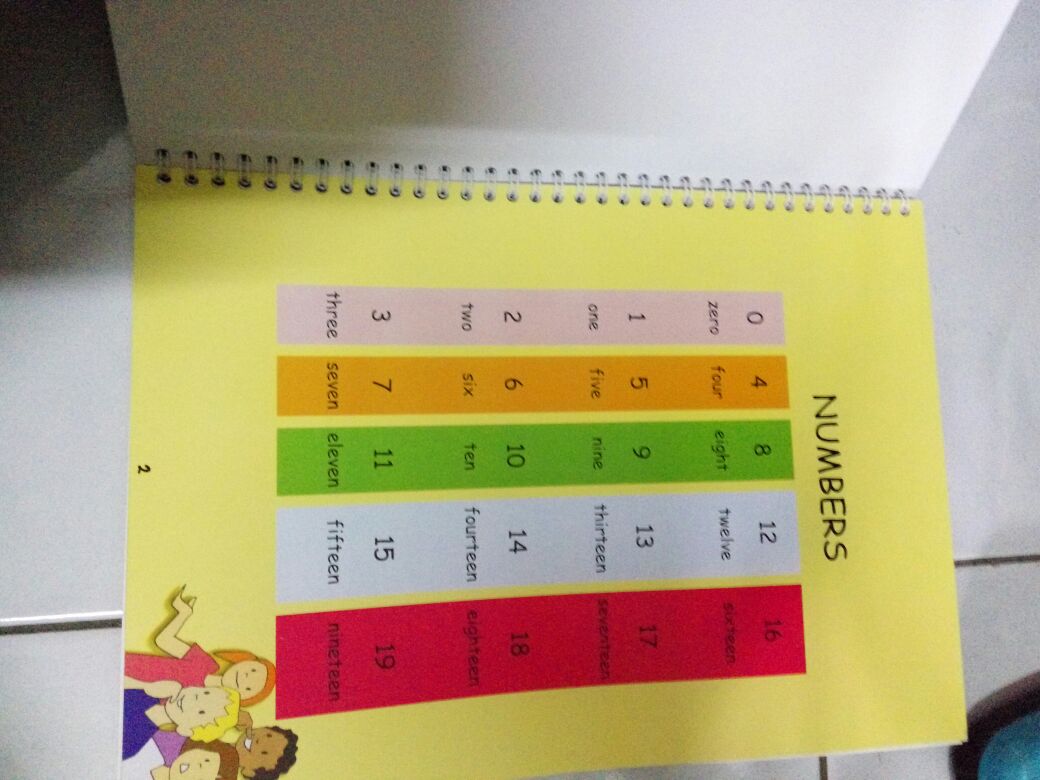 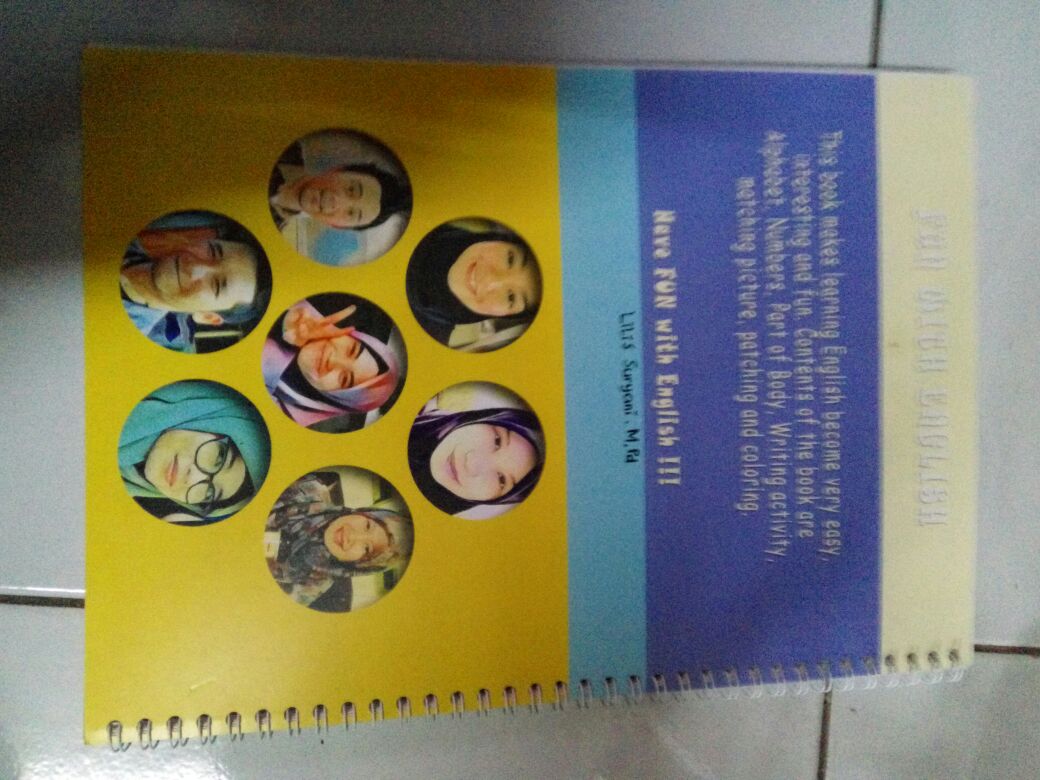 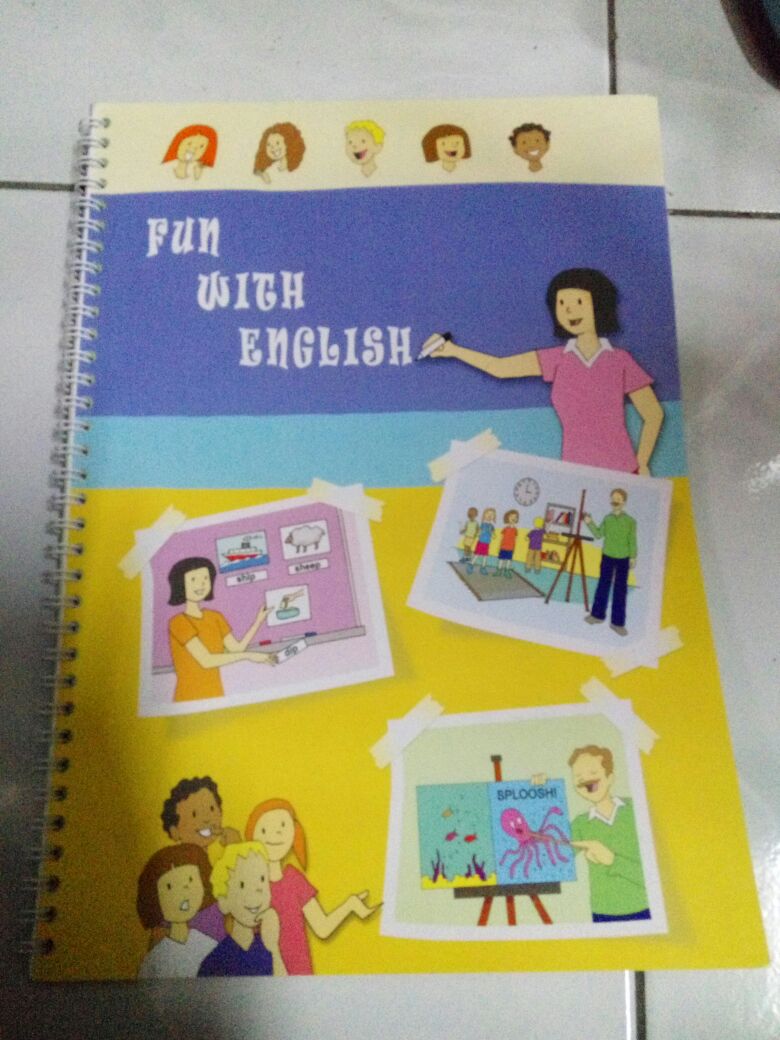 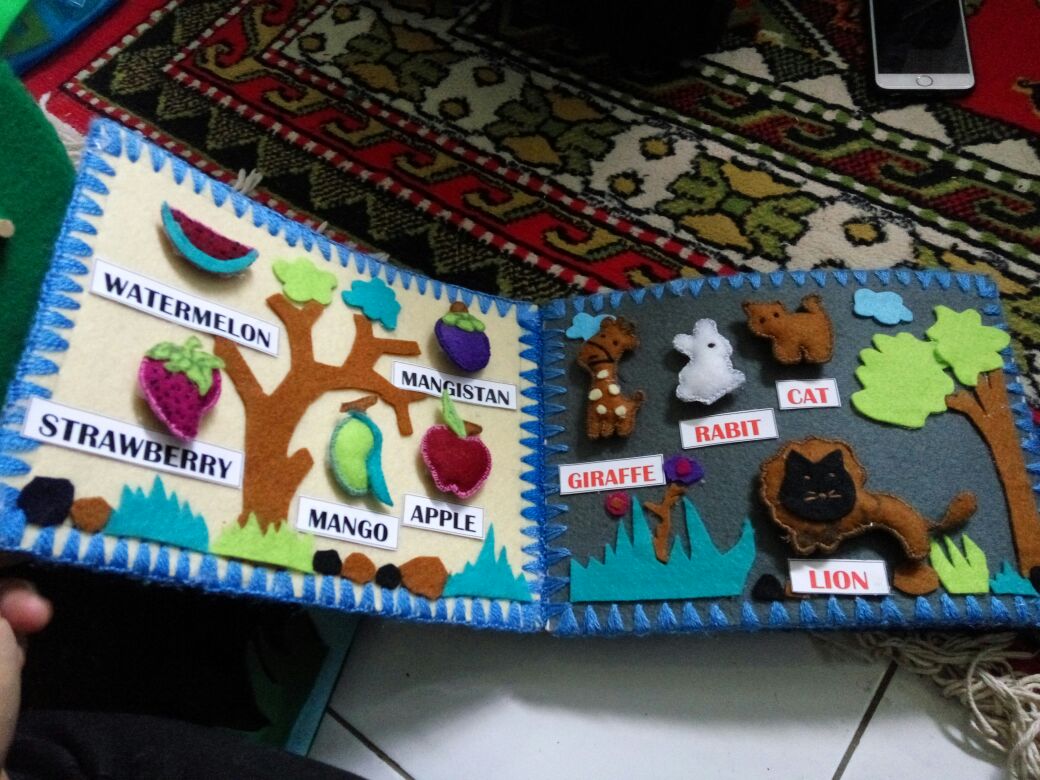 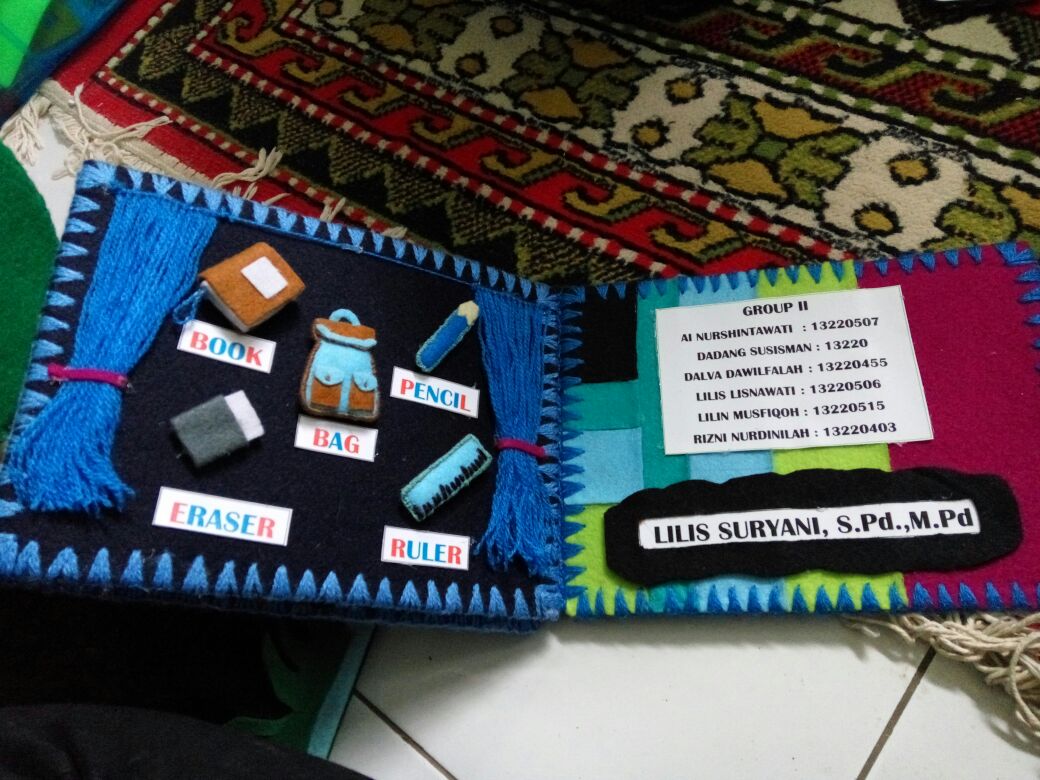 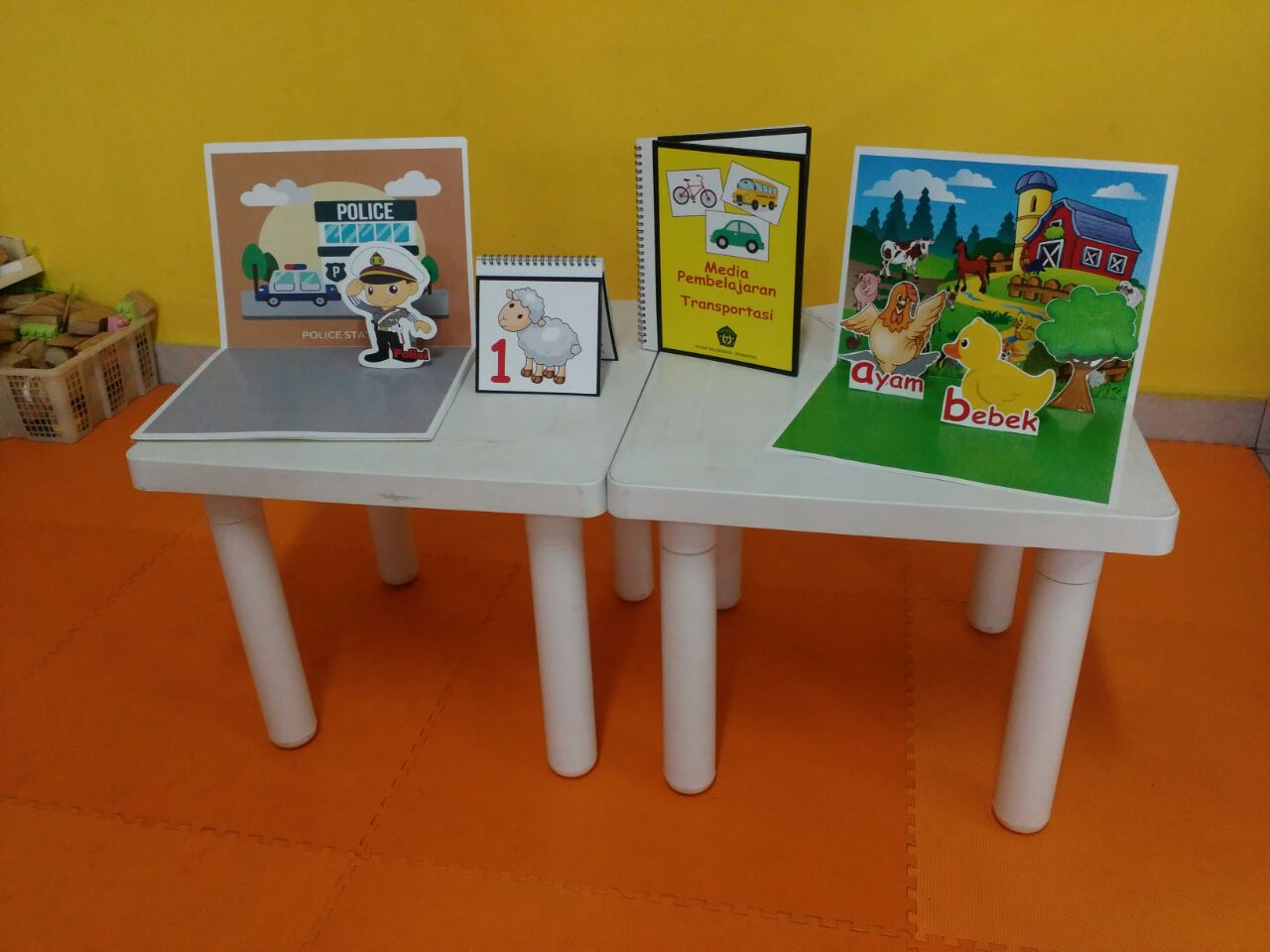 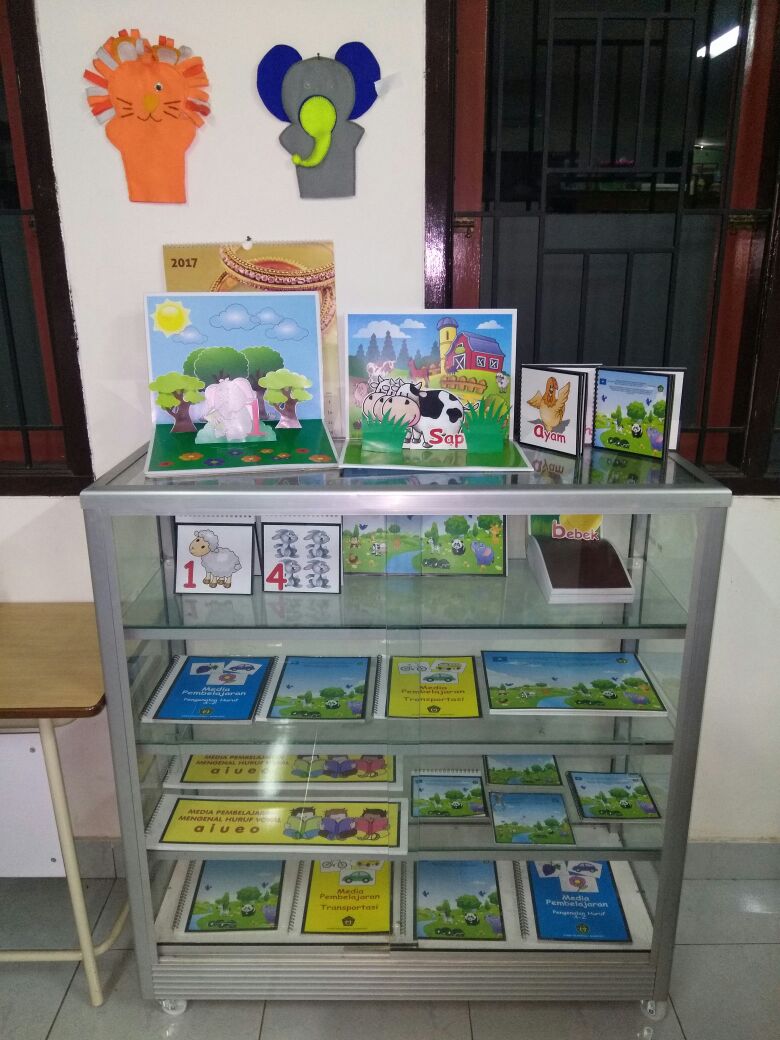 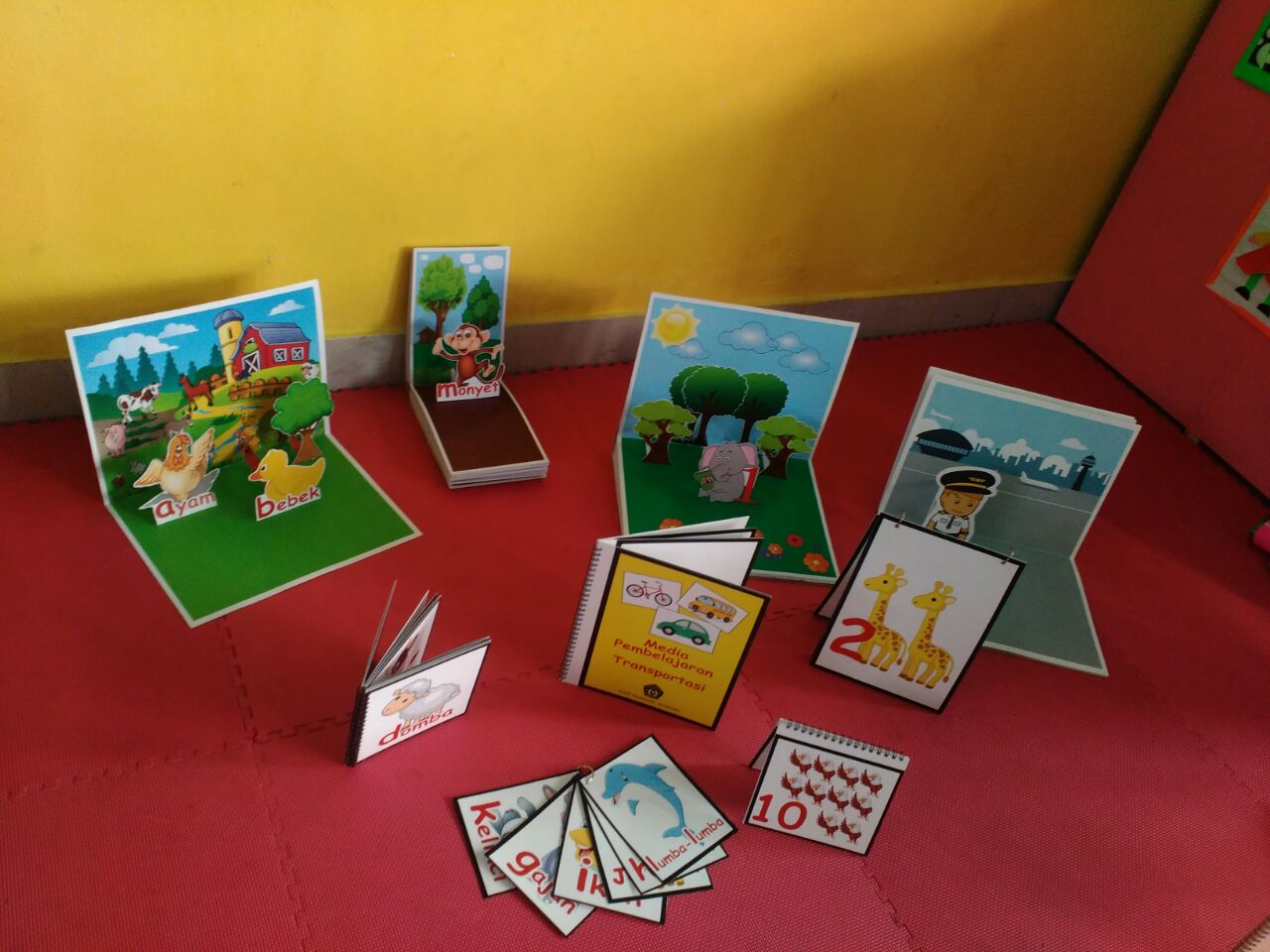 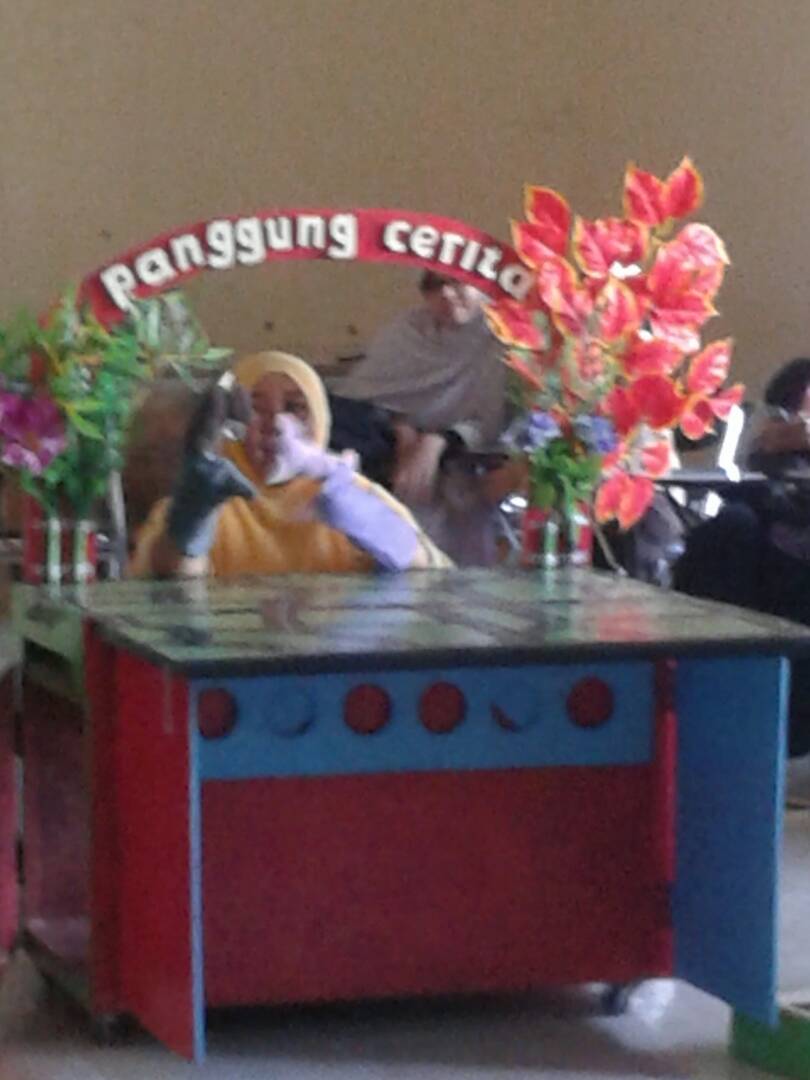 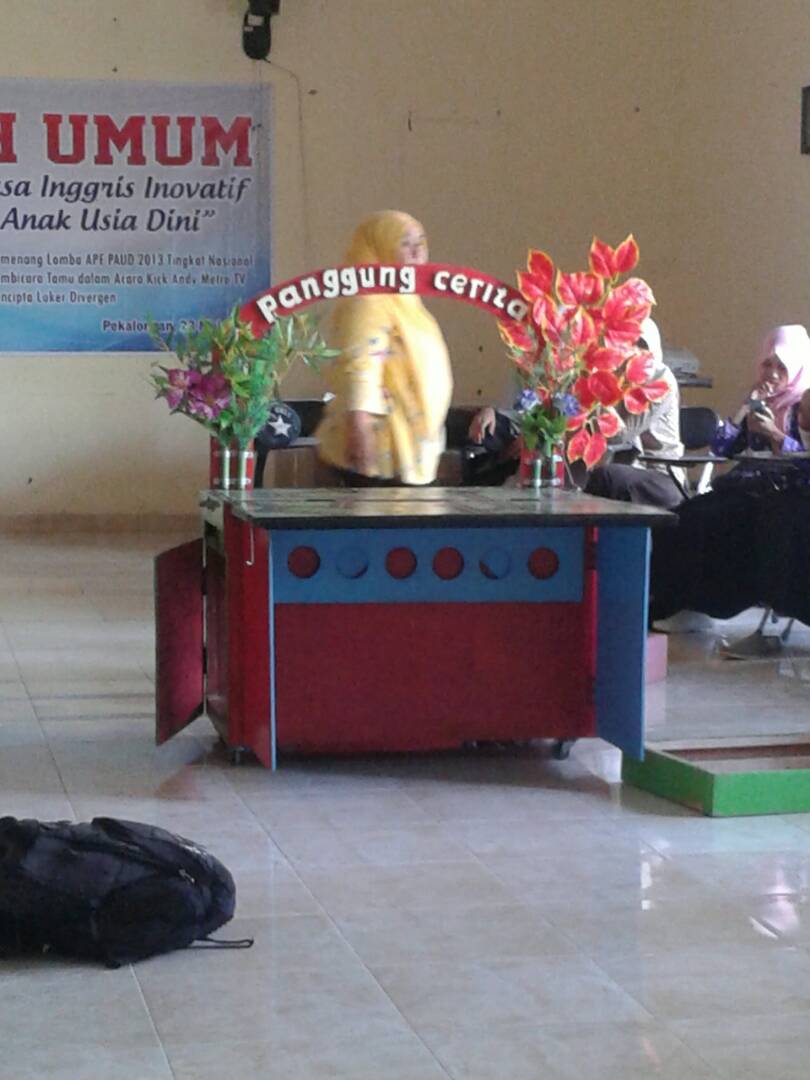 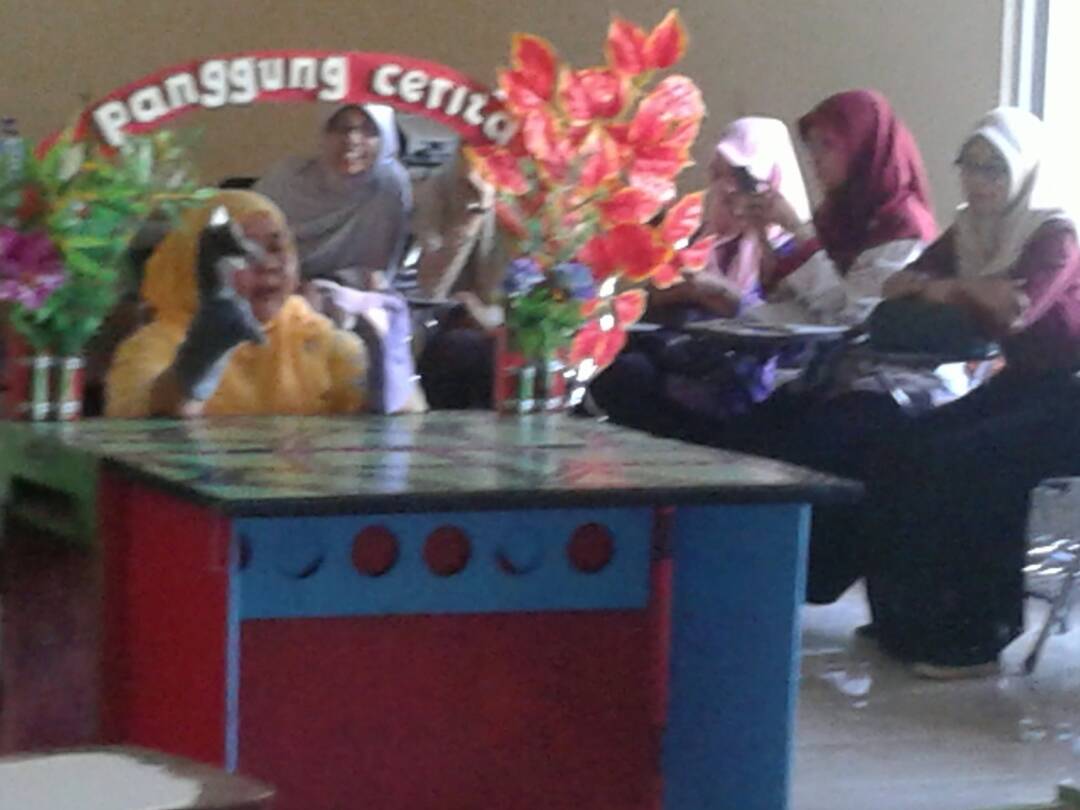 See more examples
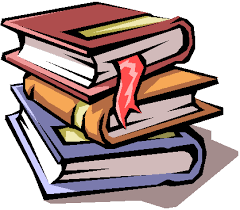 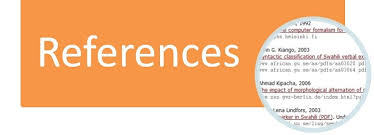 Bland, Janice (ed.) (2015). Teaching English to Young Learners: Critical Issues in Language Teaching with     3-12 Year Olds. London: Bloomsbury Publishing Plc.
Brewster, Jean; Ellis, Gail; Grard, Dennis. (2003). The Primary English Teacher’s Guide (New Edition). England: Penguin English.
Cameron, L. (2001). Teaching Languages to Young Learners. Cambridge: Cambridge University Press.
Damayanti, Ika Lestari. (2017). From Story Telling to Story Writing: The Implementation of Reading to Learn (R2L) Pedagogy to Teach English as a Foreign Language in Indonesia. Indonesian Journal of Applied Linguistics vol. 6 no. 2, January 2017, pp. 229-242.
Fadilah, Rahmi. (2017). Madeline Hunter’s Lesson Plan as Alternative Model for TEYL. Proceedings in English Conference at STKIP Pasundan.
Garton, Sue & Copland, Fiona (ed.). (2019). Teaching English to Young Learners. New York: Routledge.
Halliwell, S. (2004). Teaching English in the primary classroom. Essex: Pearson Education Limited.
Harmer, Jeremy. (2004). How to Teach English: An Introduction to the Practice of English Language Teaching. England: Longman.
Harmer, Jeremy. (2007). How to teach English (New Edition). Essex: Pearson Longman.
Ioannou-Georgiou, Sophie & Pavlou, Pavlos. 2003. Assessing Young Learners. Oxford: Oxford University Press.
Linse, Caroline T. (2005). Practical English Language Teaching: Young 	Learners. New York: McGraw-Hill.
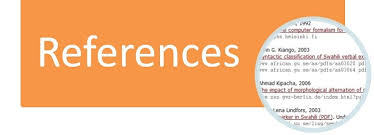 Mckay, P. (2006). Assessing young language learners. Cambridge: Cambridge University Press. 
Mooney, Carol Garhart. (2000). Theories of Childhood: An Introduction to Dewey, Montessori, Erikson, Piaget, and Vygotsky. USA: Redleaf Press.
Musthafa, Bachrudin. (2000). Teaching English to Young Learners: 	Principles & Techniques.  Bandung: Pasca Sarjana Universitas Pendidikan Indonesia.
Mustafa, Bachrudin. (2008). Teaching English to young learners. Bandung: UPI Press. 
Mustafa, Bachrudin. (2010). Teaching English to young learners in Indonesia: Essential requirements. Jurnal Educationist.Vol. 4 no.2, Juli 2010 pp. 120-125.
Paul, David. (2003). Teaching English to Children in Asia. Hongkong; Longman Asia ELT.
Pinter, Annamaria. (2006). Teaching Young Language Learners. Oxford: Oxford      University Press.
Slattery, M. & Willis, J. (2005). English for Primary Teachers: A Handbook  of Activities and Classroom Language. Oxford: Oxford University Press.
Youtube
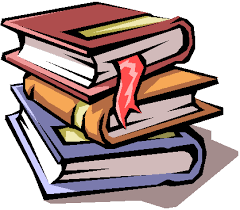